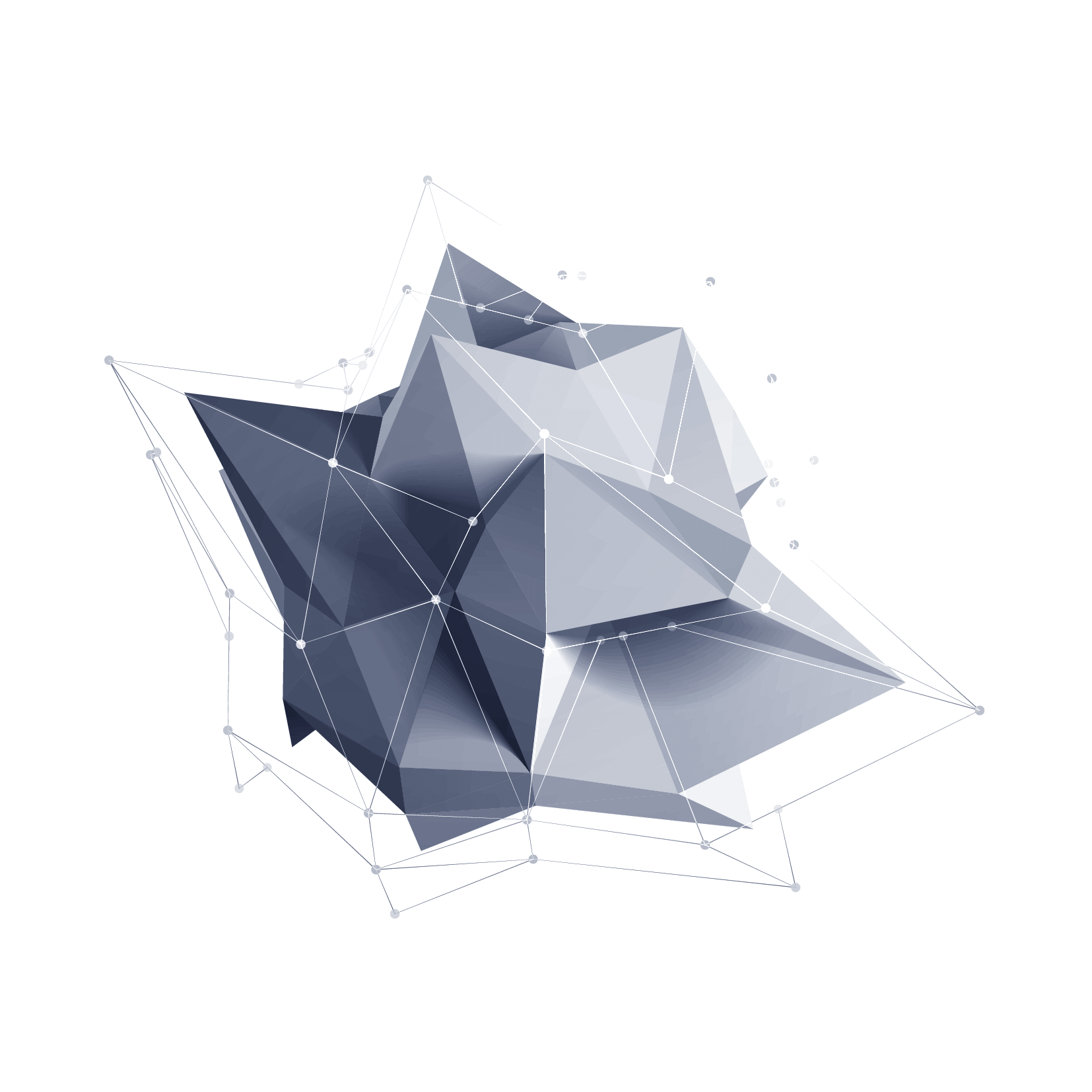 2022 WebGL中级课程
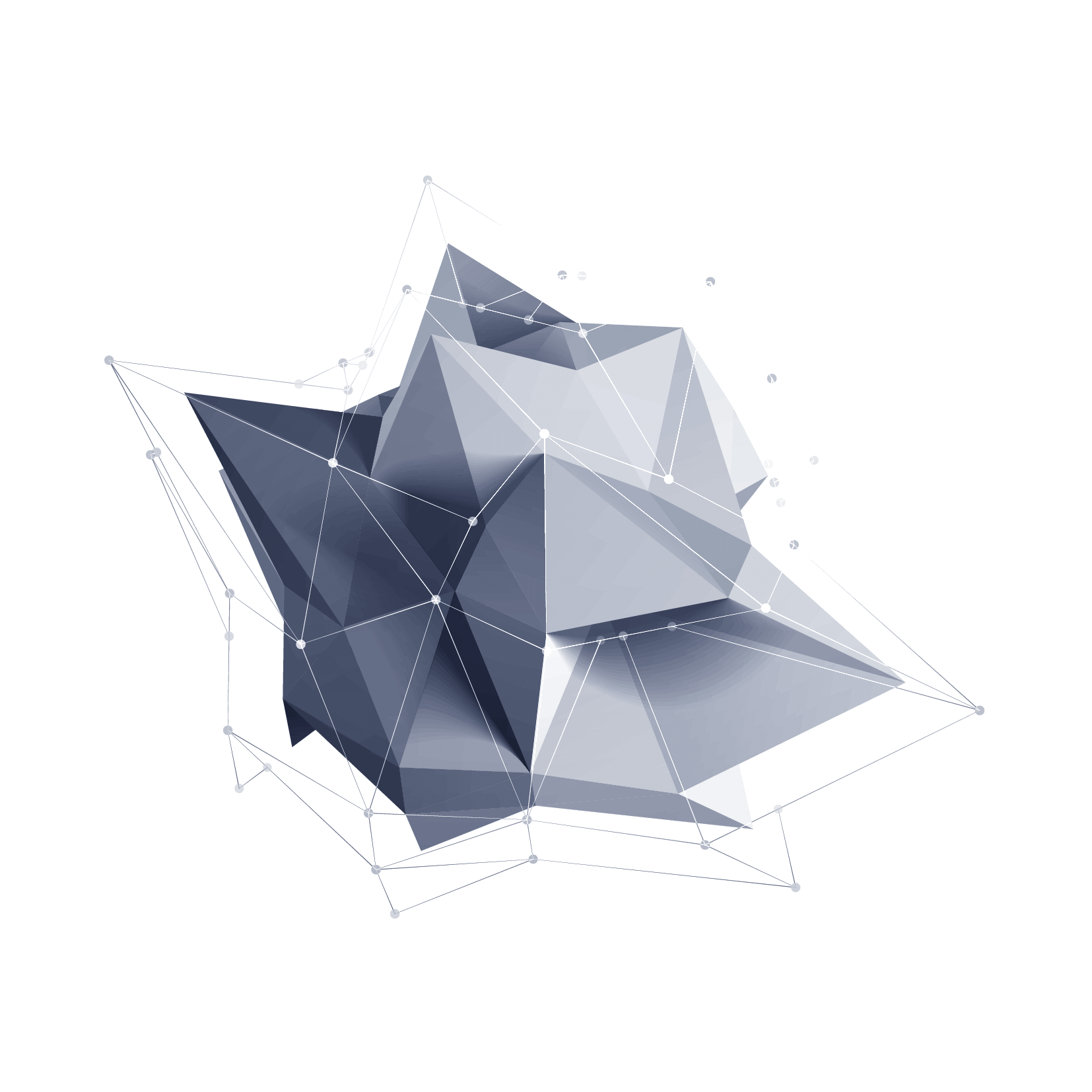 深度缓冲
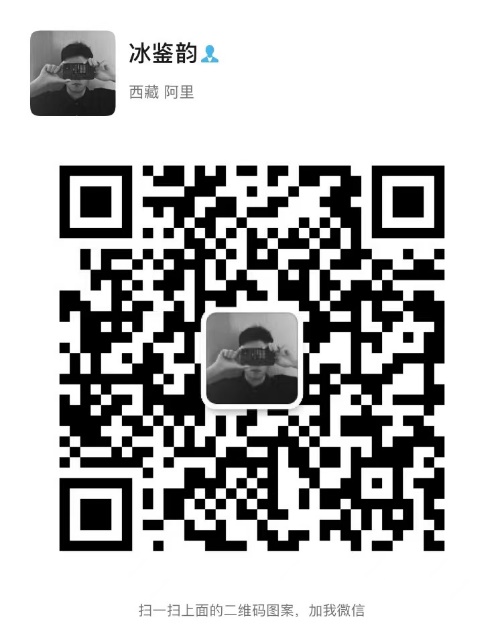 讲解人：冰老师
讲解时间：2022.06.08
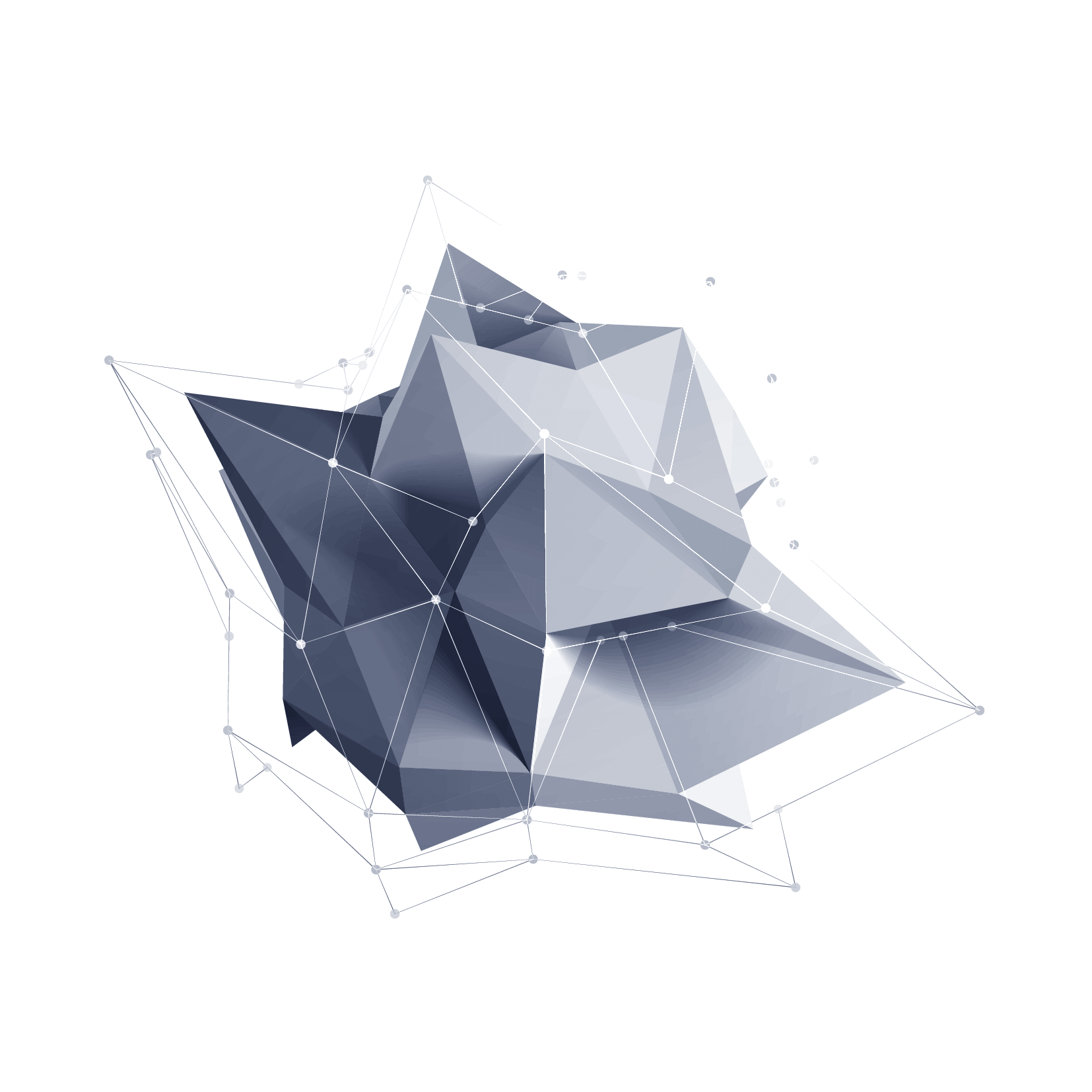 CONTENTS
目录
03
01
02
实战演练
前言
理论基础
BUSINESS PLAN
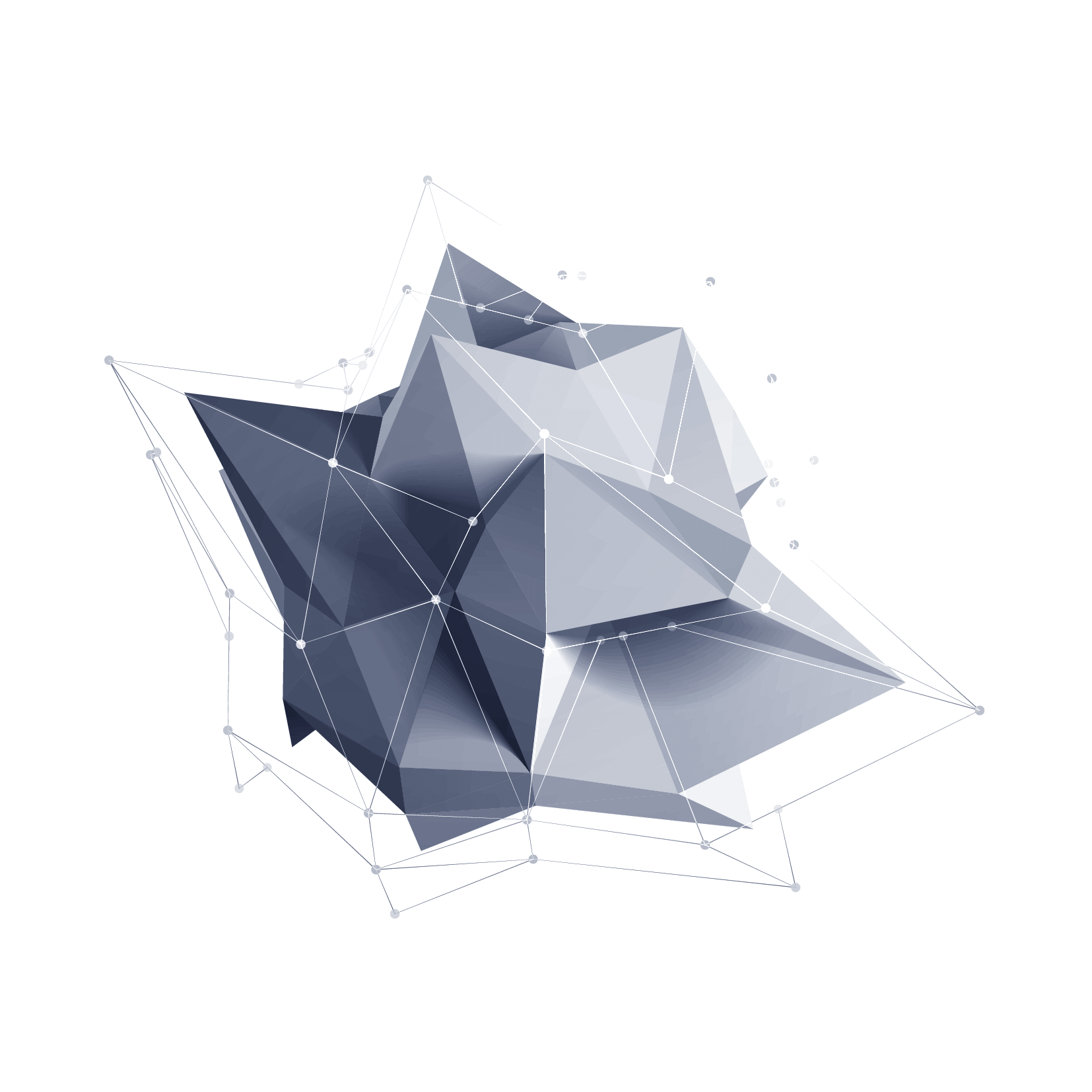 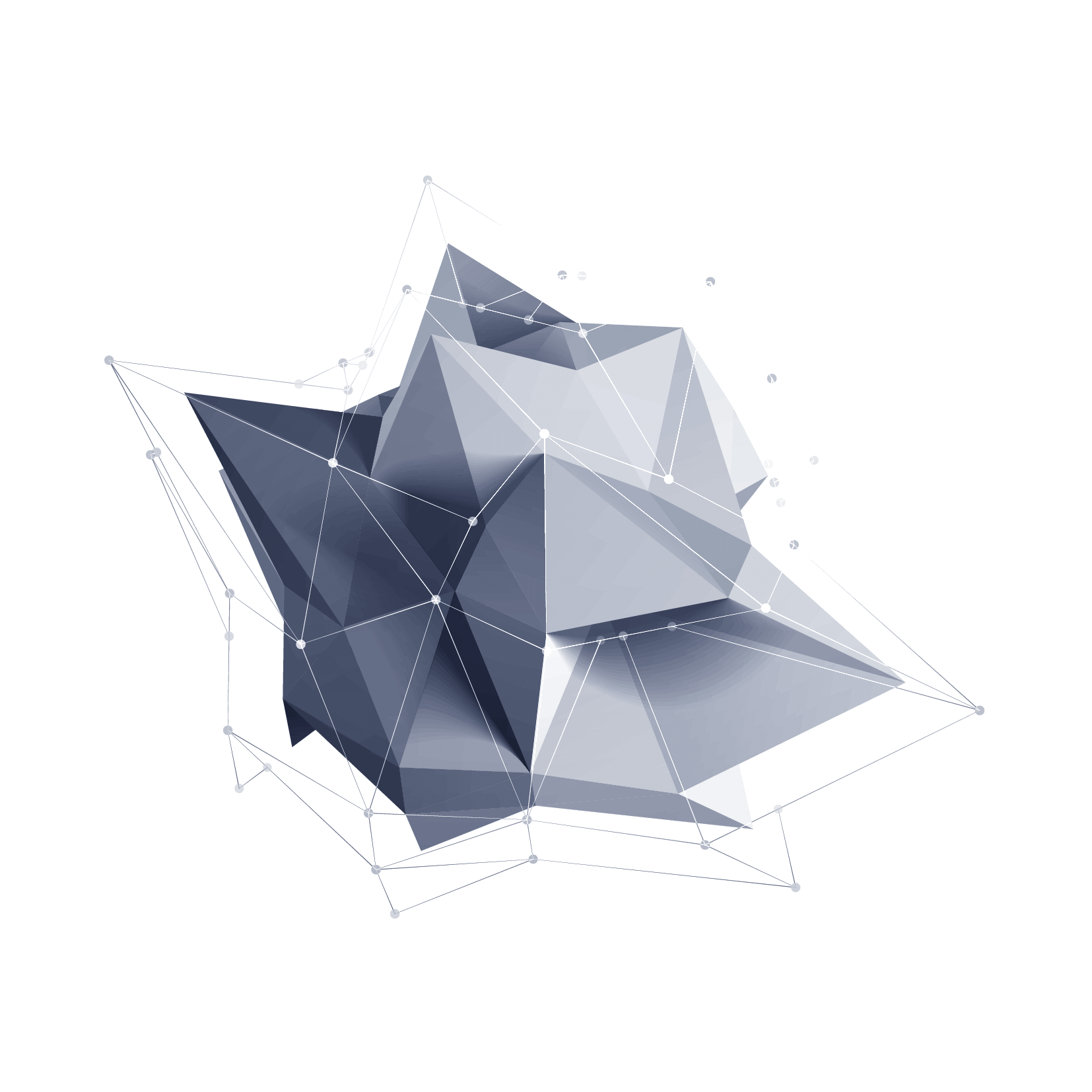 11
PART ONE
前言
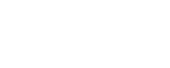 前言
画家算法
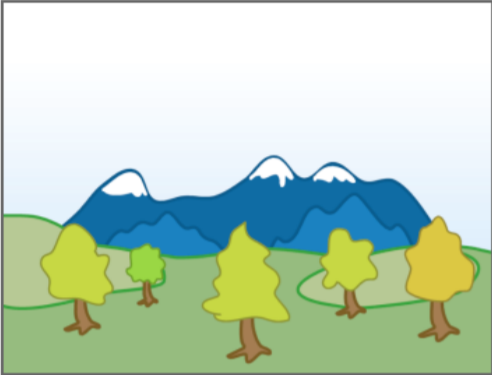 解释：
在绘制3D场景的时候，我们需要决定哪些部分对观察者是可见的，或者说哪些部分对观察者不可见。
对于不可见的部分，我们应该及早地丢弃，例如在一个不透明的墙壁后的物体就不应该渲染。

先绘制场景中离观察者较远的物体，再绘制较近的物体。
存在问题
1、对象的前后关系处理不当。
2、无法解决物体存在互相重叠的情况。（深度冲突）
3、场景对象运动状态发生变化，或者观察者状态发生变化。
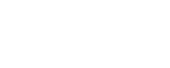 前言
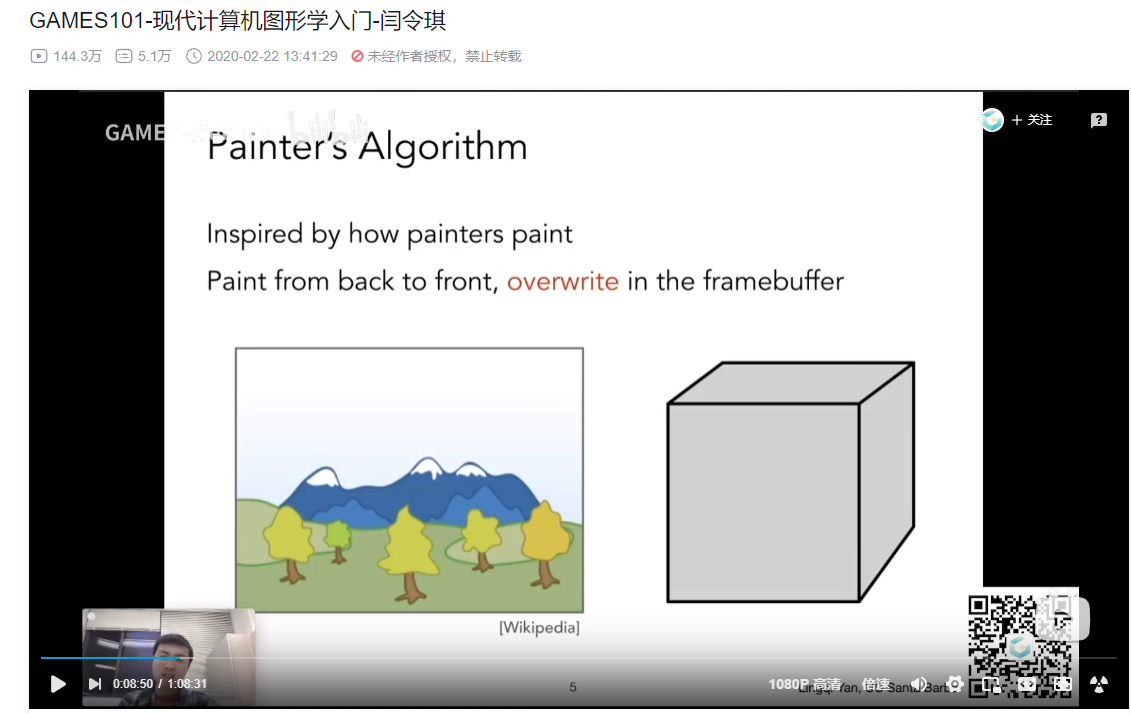 https://www.bilibili.com/video/BV1X7411F744?p=7
为了解决画家算法的缺点，在图形学中引入了深度缓存算法(Z-Buffer)。
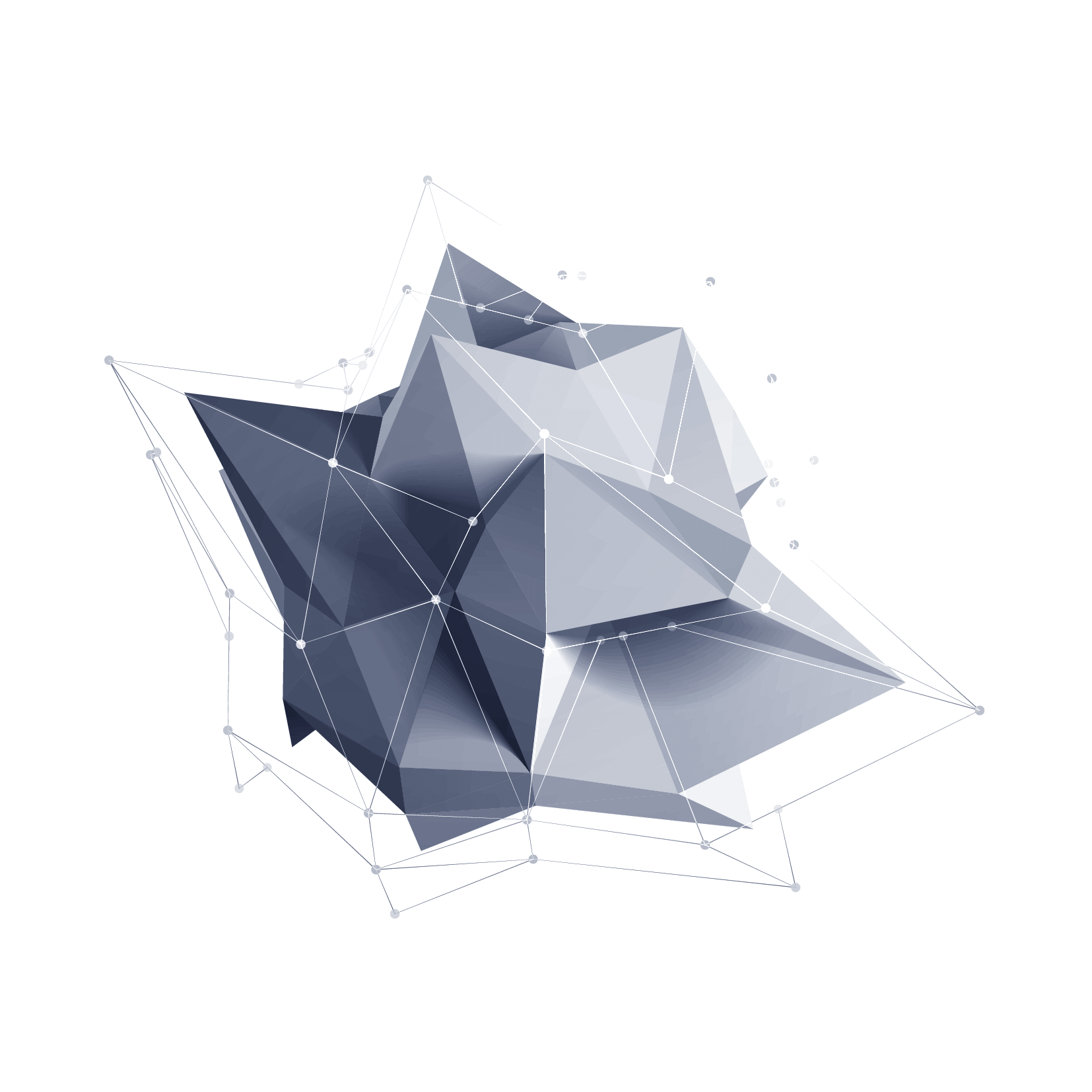 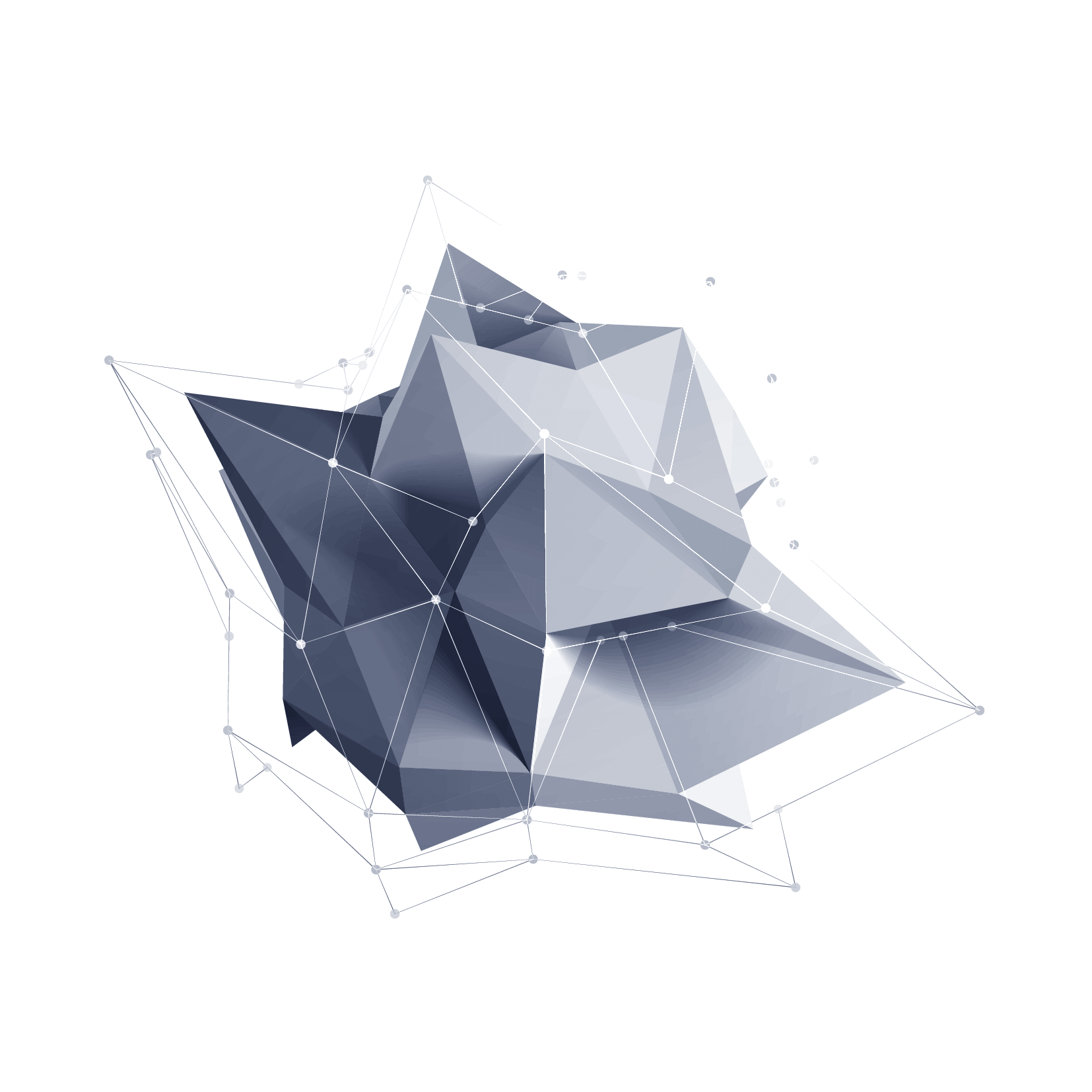 2
PART ONE
基础理论
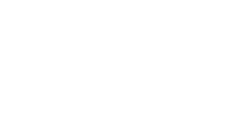 深度缓冲区
何为深度？深度缓冲区？
深度缓冲区是用于记录上面每个像素的深度值，通过深度缓冲区，我们可以进行深度测试，从而确定像素的遮挡关系，保证渲染正确。
深度其实就是该象素点在3d世界中距离摄象机的距离（绘制坐标），深度缓存中存储着每个象素点（绘制在屏幕上的）的深度值！深度值（Z值）越大，则离摄像机越远。
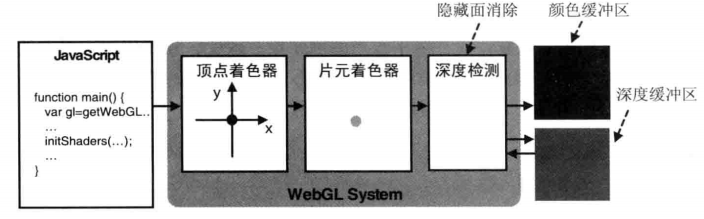 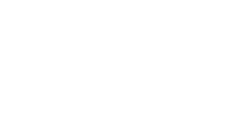 隐藏面消除API介绍
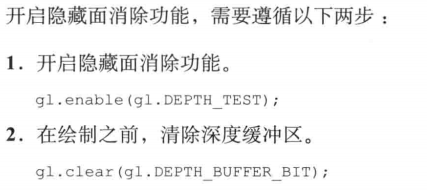 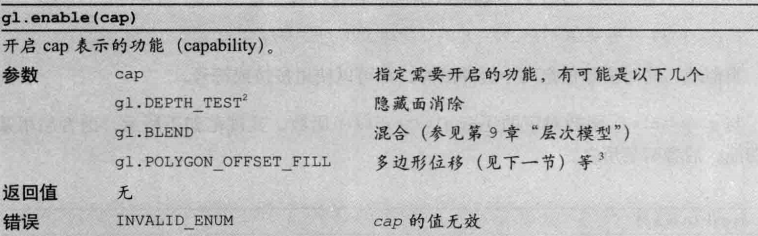 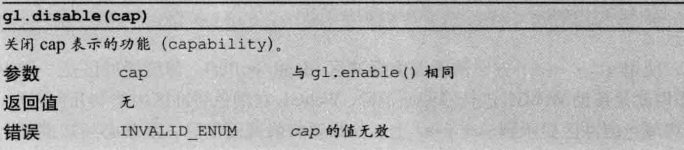 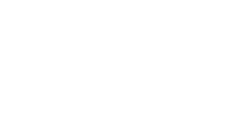 深度冲突
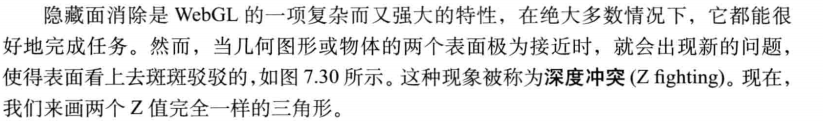 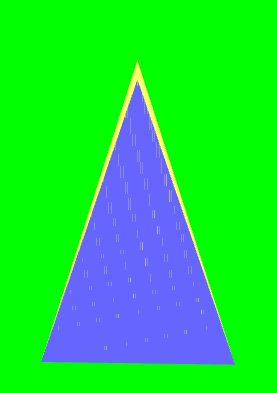 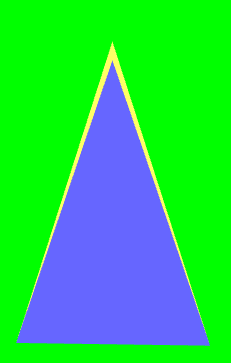 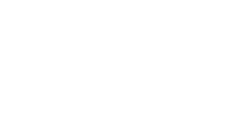 深度冲突API介绍
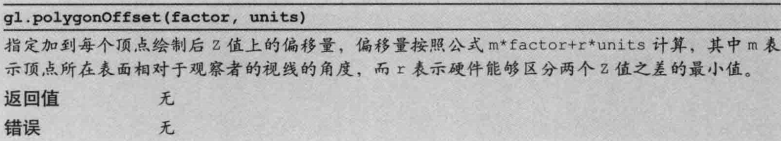 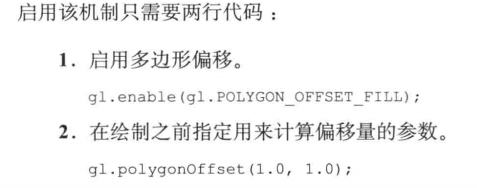 offset = (m * factor) + (r * units)
一个大于0的offset 会把模型推到离你（摄像机）更远一点的位置，相应地，一个小于0的offset 会把模型拉近。
m是多边形的深度的斜率，一个多边形越是与近裁剪面（near clipping plan）平行，m就越接近0。
r是能产生在窗口坐标系的深度值中可分辨的差异的最小值，用于保证每个屏幕不同像素之间产生的最小差值，r是由具体实现OpenGL的平台指定的一个常量。
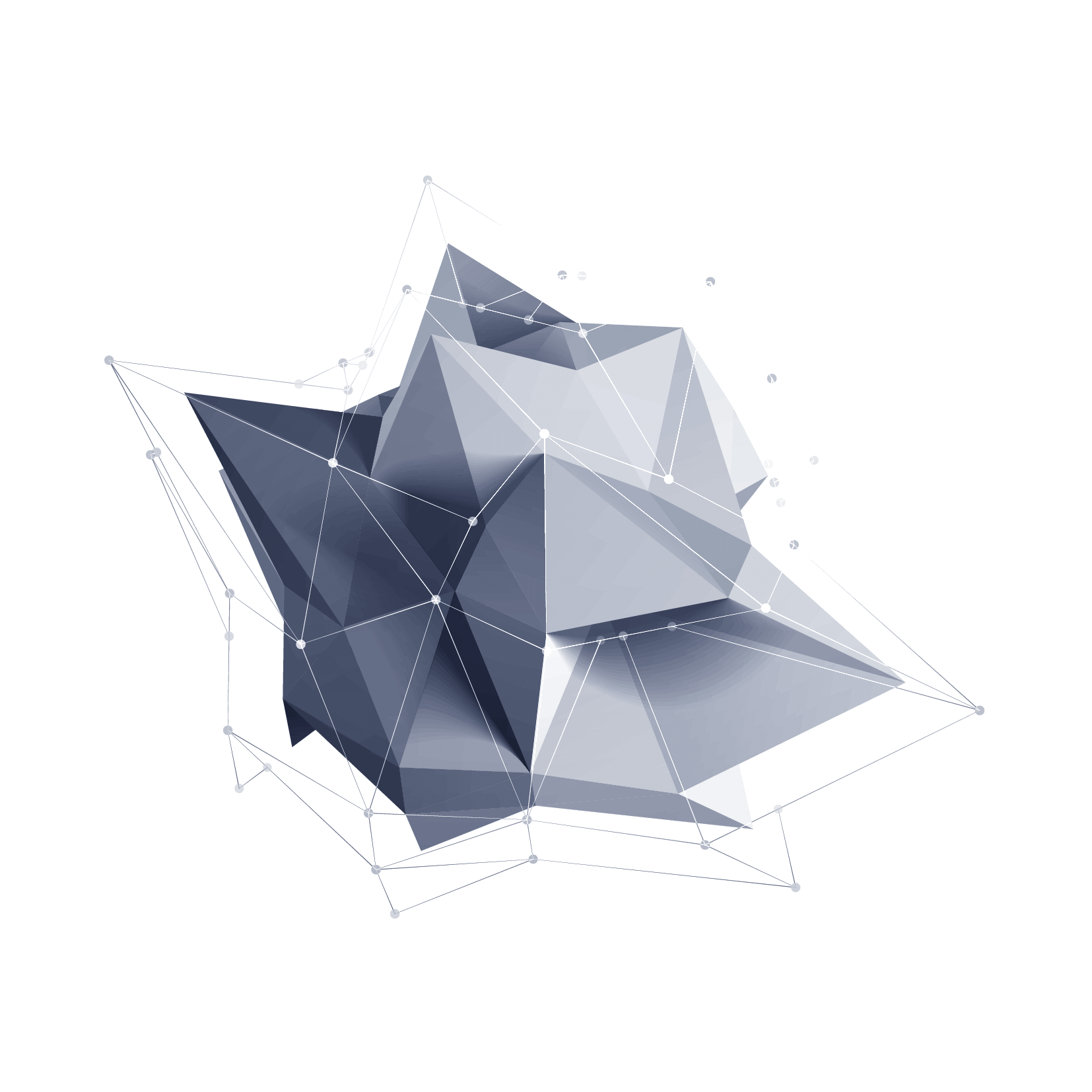 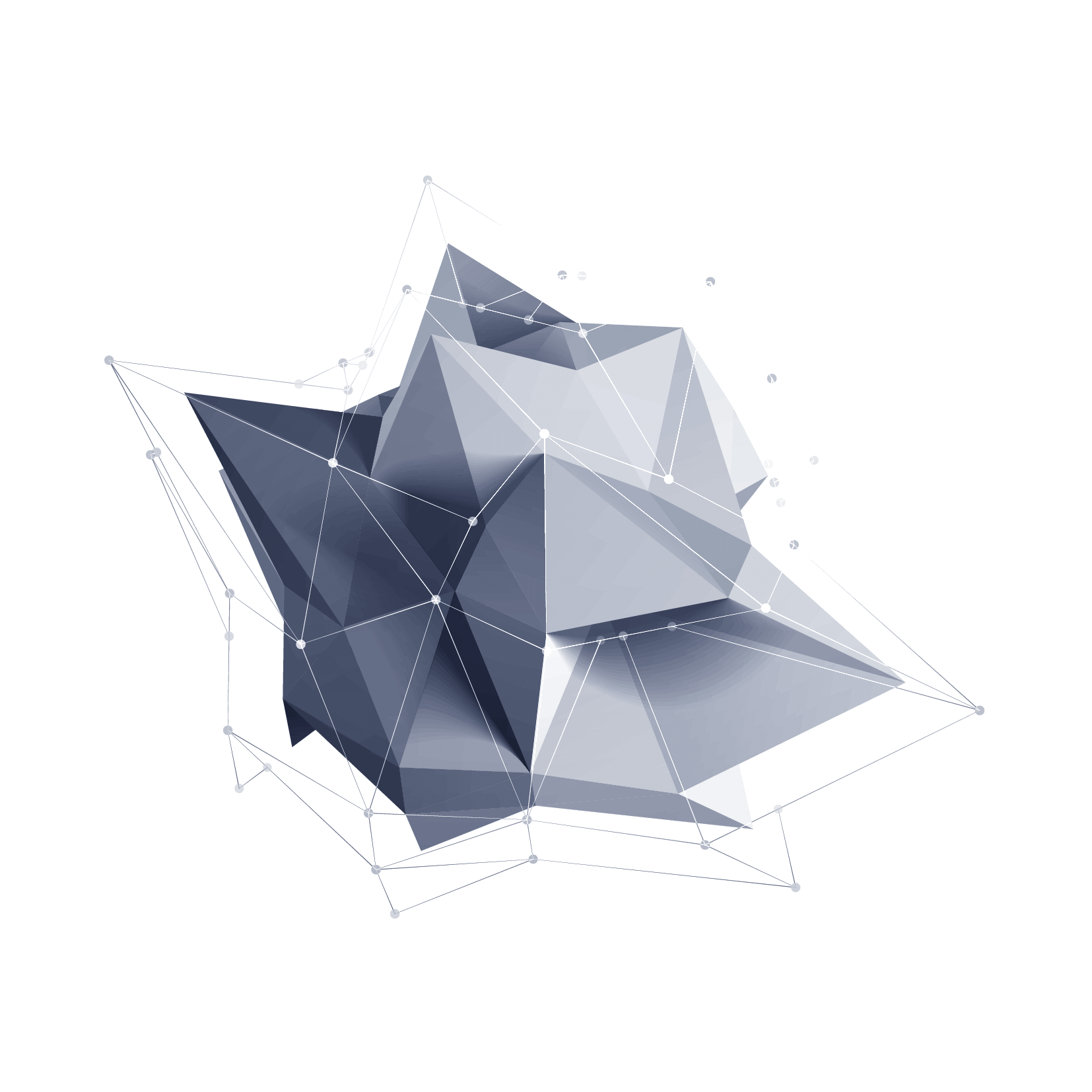 3
PART ONE
实战演练
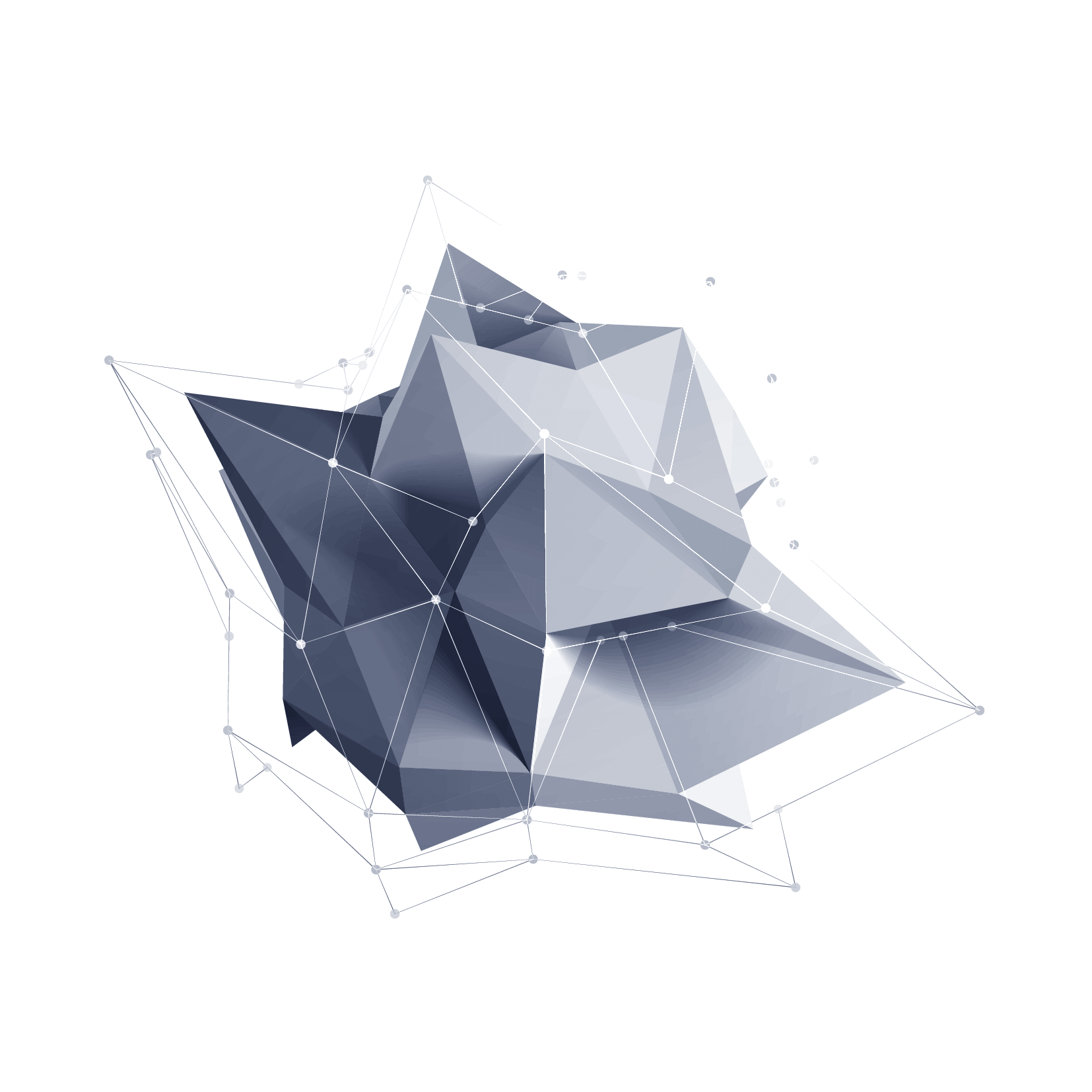 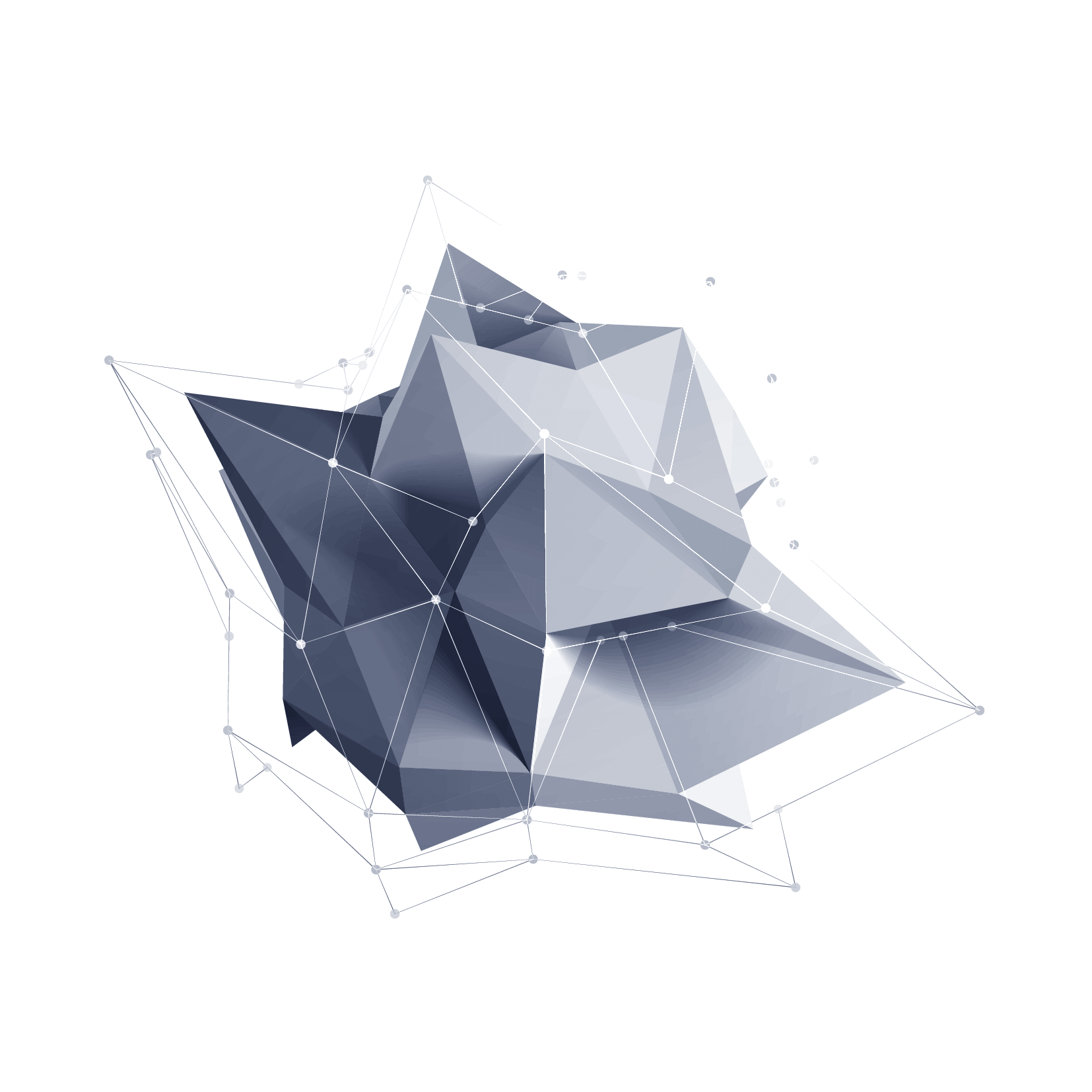 谢谢观看
THANK YOU